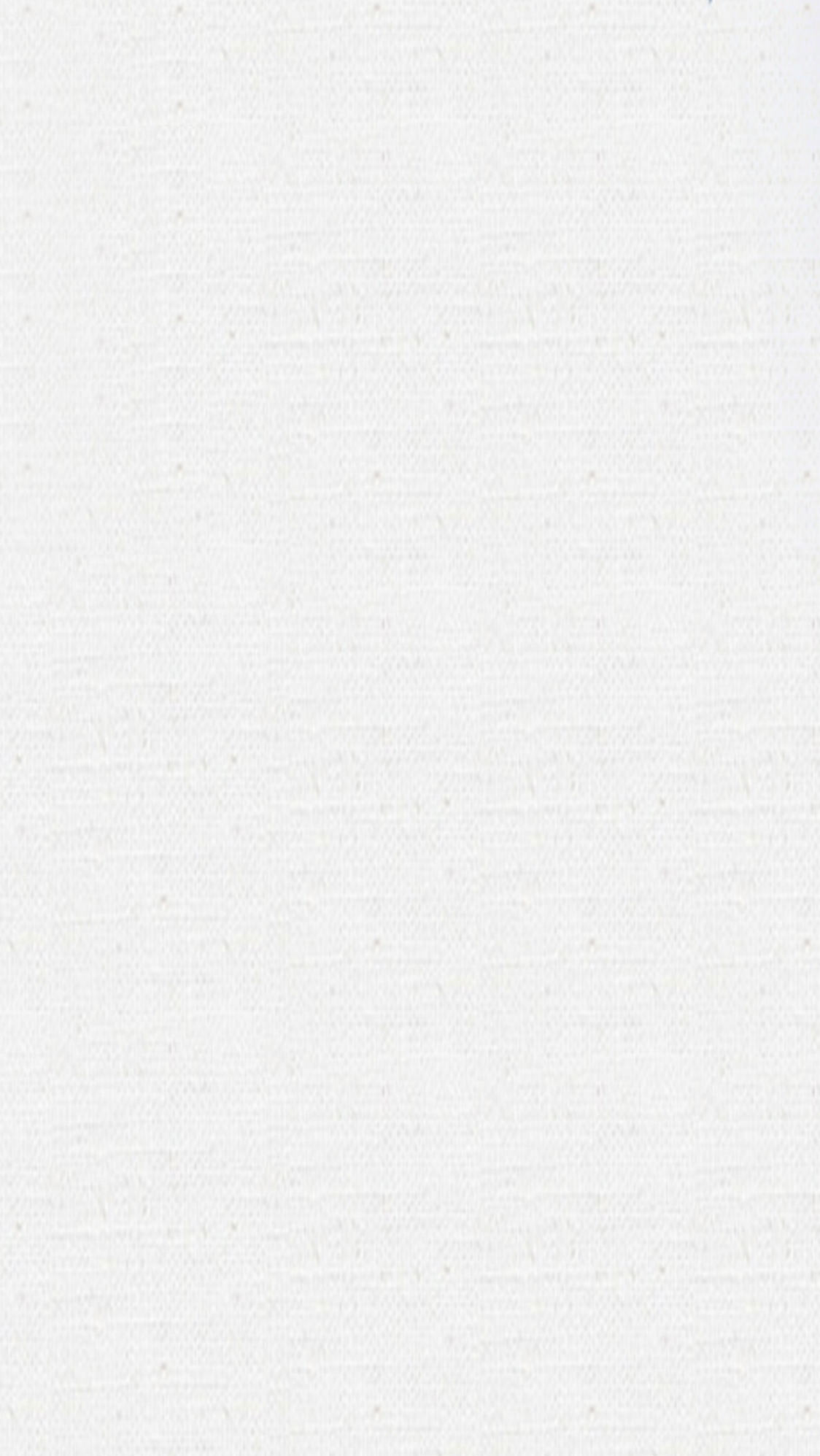 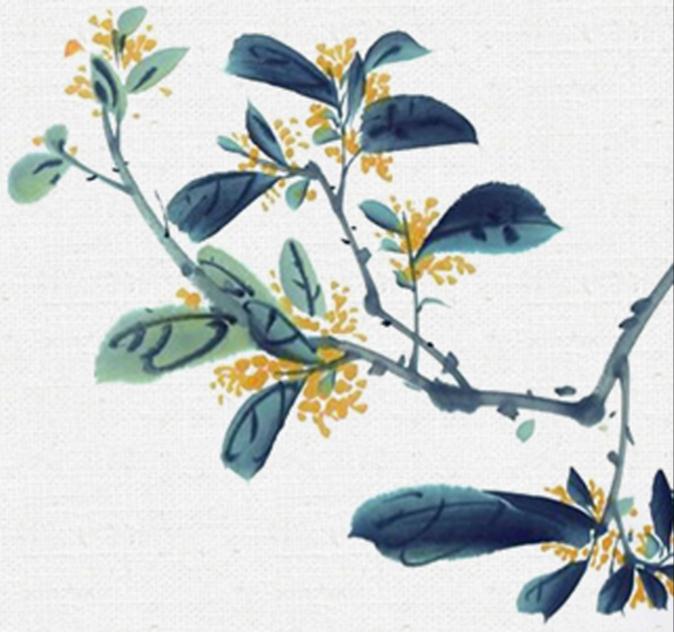 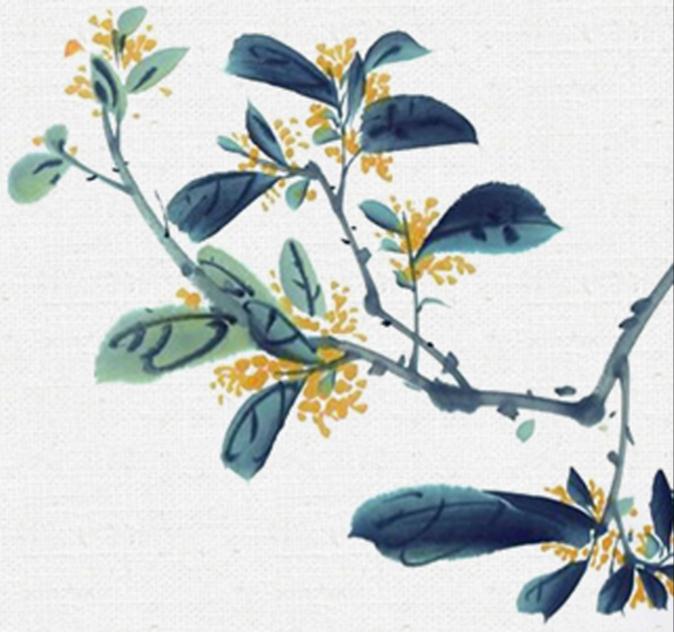 极简古典风立秋通用模板
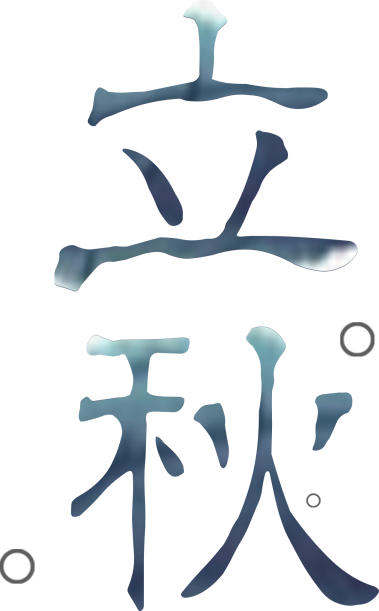 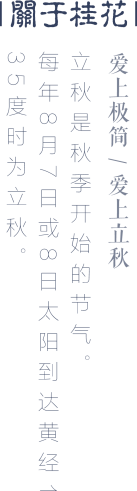 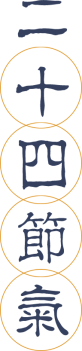 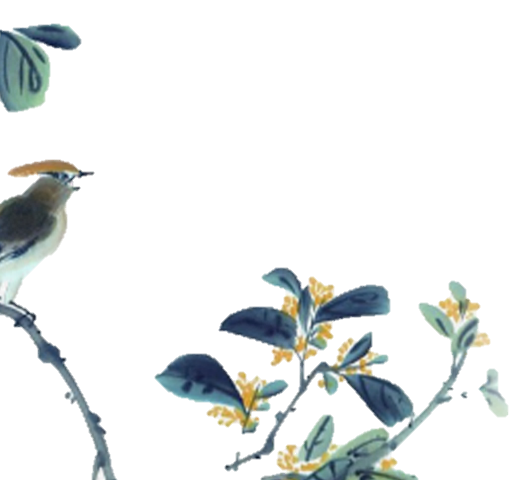 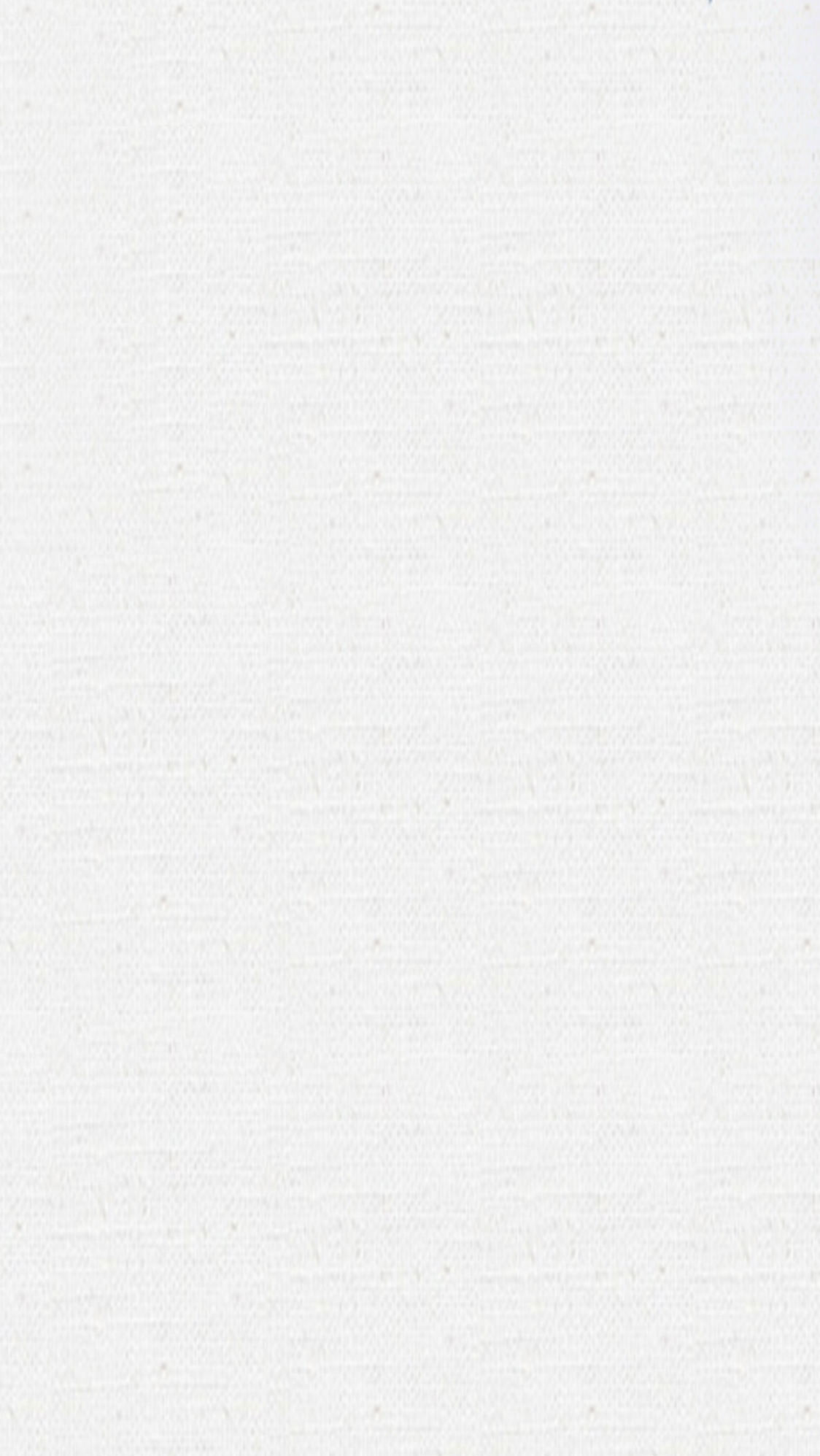 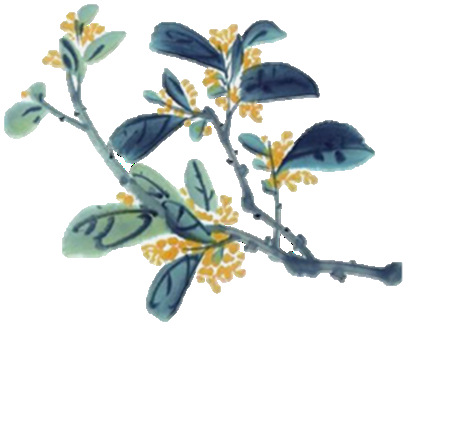 目
壹
贰
叁
肆
请输入标题
请输入标题
请输入标题
请输入标题
您的内容打在这里，或者通过复制您的文本后，在此框中选择粘贴.您的内容。
您的内容打在这里，或者通过复制您的文本后，在此框中选择粘贴.您的内容。
您的内容打在这里，或者通过复制您的文本后，在此框中选择粘贴.您的内容。
您的内容打在这里，或者通过复制您的文本后，在此框中选择粘贴.您的内容。
录
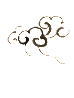 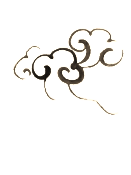 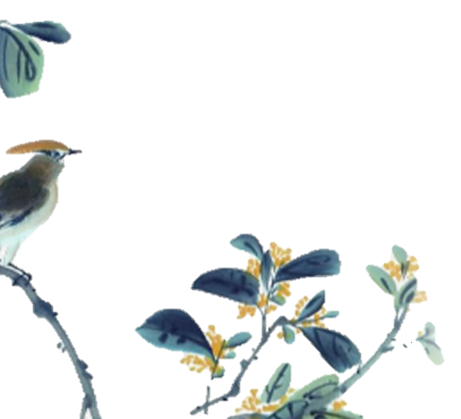 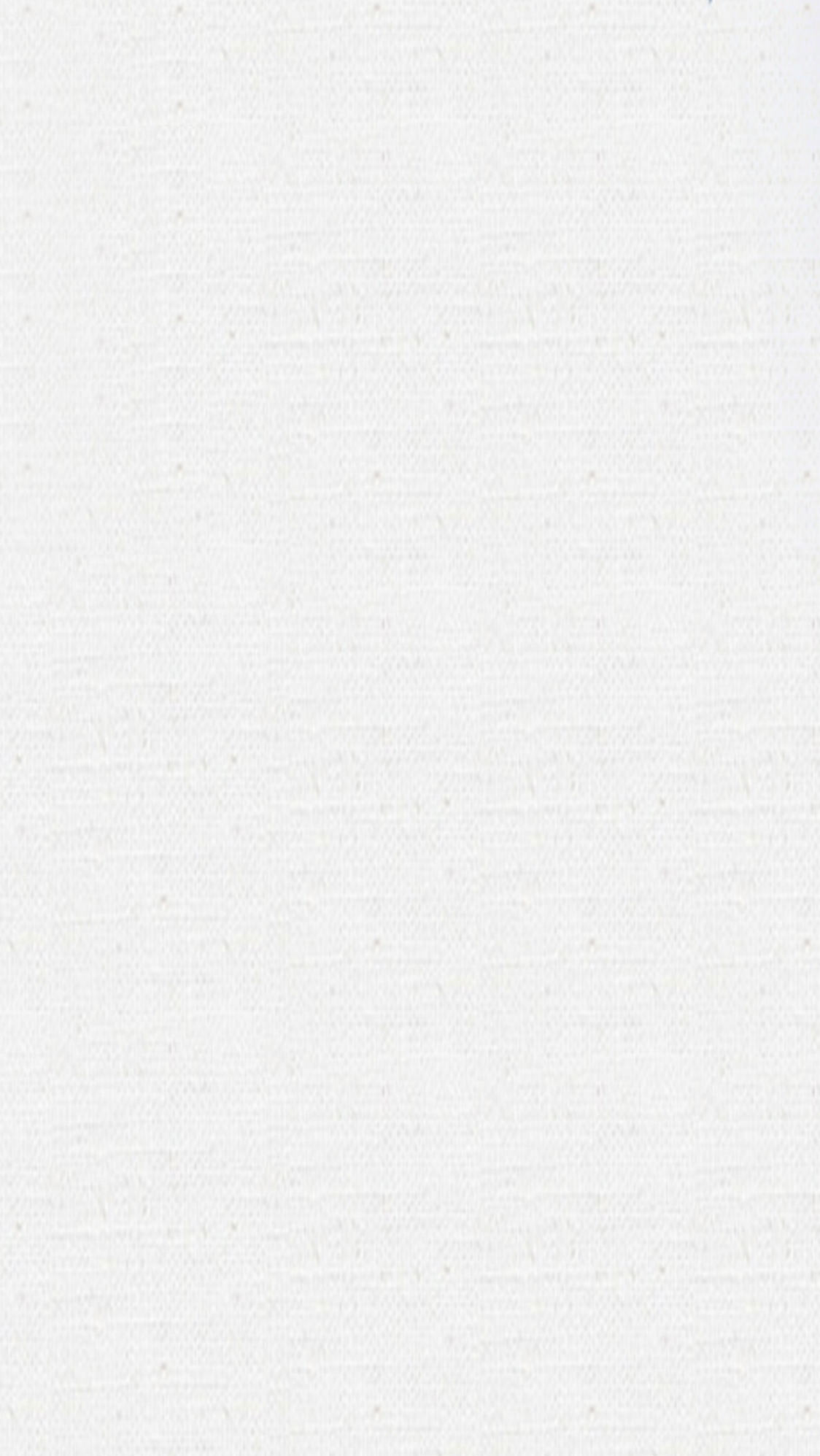 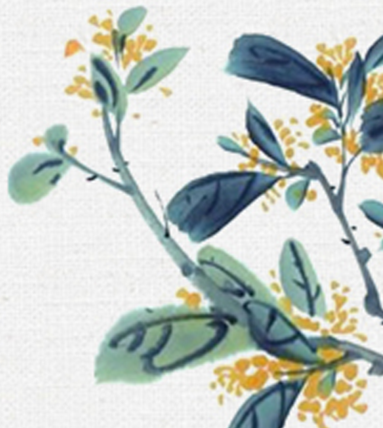 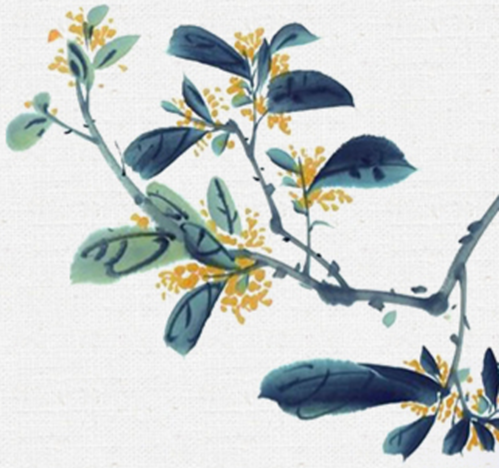 文
标
壹
字
题
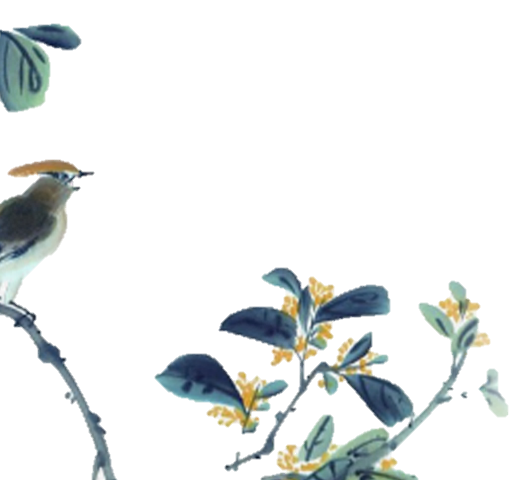 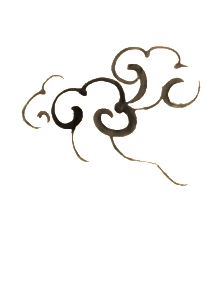 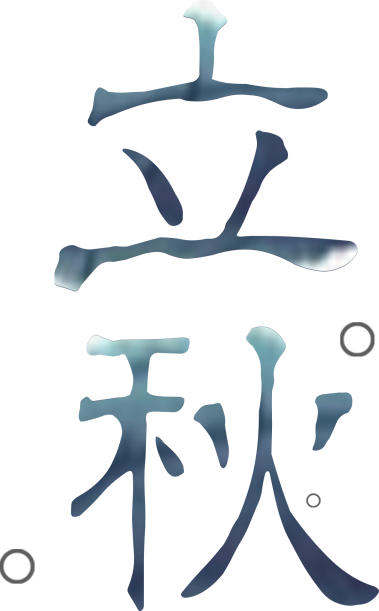 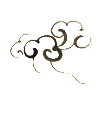 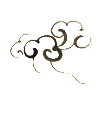 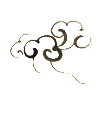 请输入标题
请输入标题
请输入标题
您的内容打在这里，或者通过复制您的文本后，在此框中选择粘贴.您的内容打在这里。您的内容打在这里，或者通过复制您的文本后，在此框中选择粘贴.您的内容打在这里。
您的内容打在这里，或者通过复制您的文本后，在此框中选择粘贴.您的内容打在这里。
您的内容打在这里，或者通过复制您的文本后，在此框中选择粘贴.您的内容打在这里。
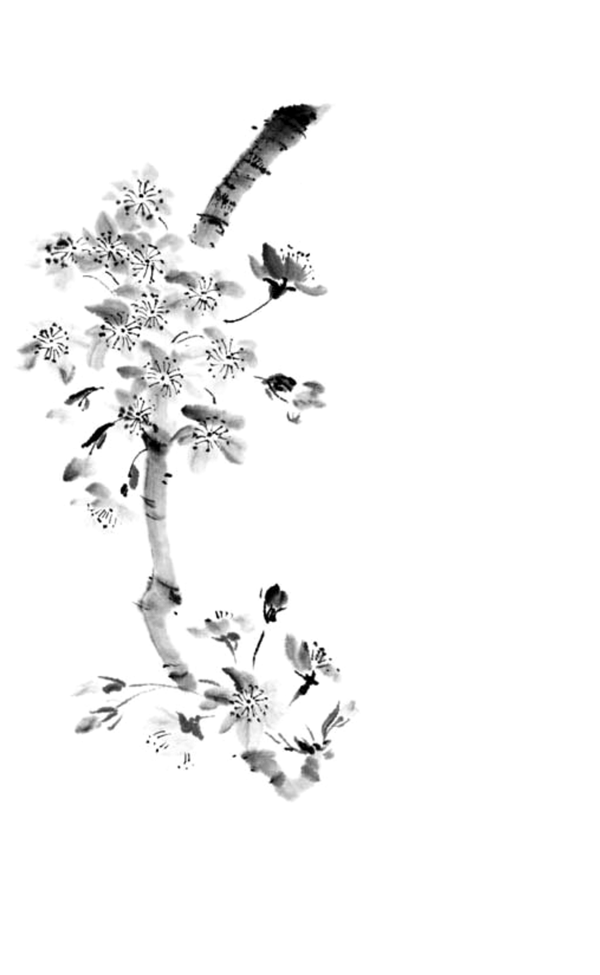 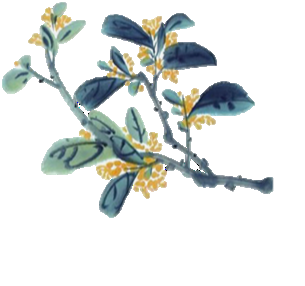 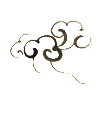 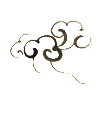 请输入标题
请输入标题
您的内容打在这里，或者通过复制您的文本后，在此框中选择粘贴.您的内容打在这里。您的内容打在这里，或者通过复制您的文本后，在此框中选择粘贴.您的内容打在这里。
您的内容打在这里，或者通过复制您的文本后，在此框中选择粘贴.您的内容打在这里。您的内容打在这里，或者通过复制您的文本后，在此框中选择粘贴.您的内容打在这里。
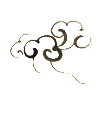 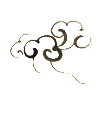 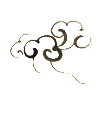 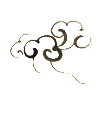 请输入标题
请输入标题
请输入标题
请输入标题
您的内容打在这里，或者通过复制您的文本后，在此框中选择粘贴.您的内容打在这里。
您的内容打在这里，或者通过复制您的文本后，在此框中选择粘贴.您的内容打在这里。
您的内容打在这里，或者通过复制您的文本后，在此框中选择粘贴.您的内容打在这里。
您的内容打在这里，或者通过复制您的文本后，在此框中选择粘贴.您的内容打在这里。
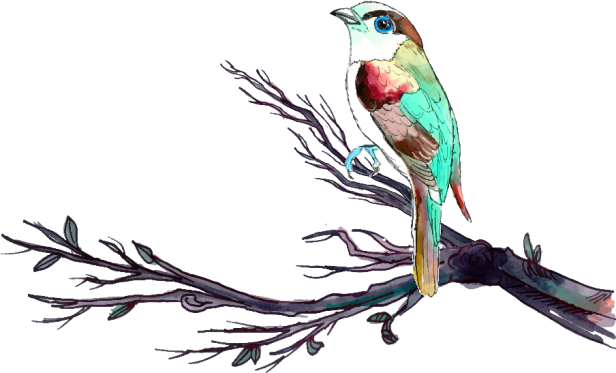 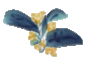 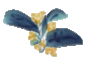 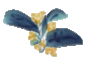 请输入标题
请输入标题
请输入标题
您的内容打在这里，或者通过复制您的文本后，在此框中选择粘贴.您的内容打在这里，或者通过复制您的文本后。
您的内容打在这里，或者通过复制您的文本后，在此框中选择粘贴.您的内容打在这里，或者通过复制您的文本后。
您的内容打在这里，或者通过复制您的文本后，在此框中选择粘贴.您的内容打在这里，或者通过复制您的文本后。
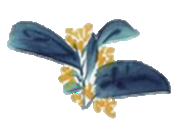 却道天凉好个秋
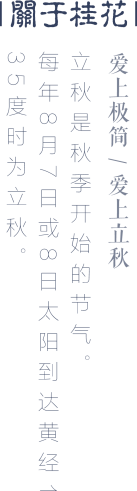 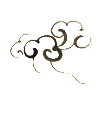 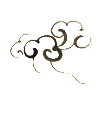 请输入标题
请输入标题
您的内容打在这里，或者通过复制您的文本后，在此框中选择粘贴.您的内容打在这里。
您的内容打在这里，或者通过复制您的文本后，在此框中选择粘贴.您的内容打在这里。
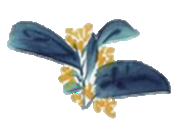 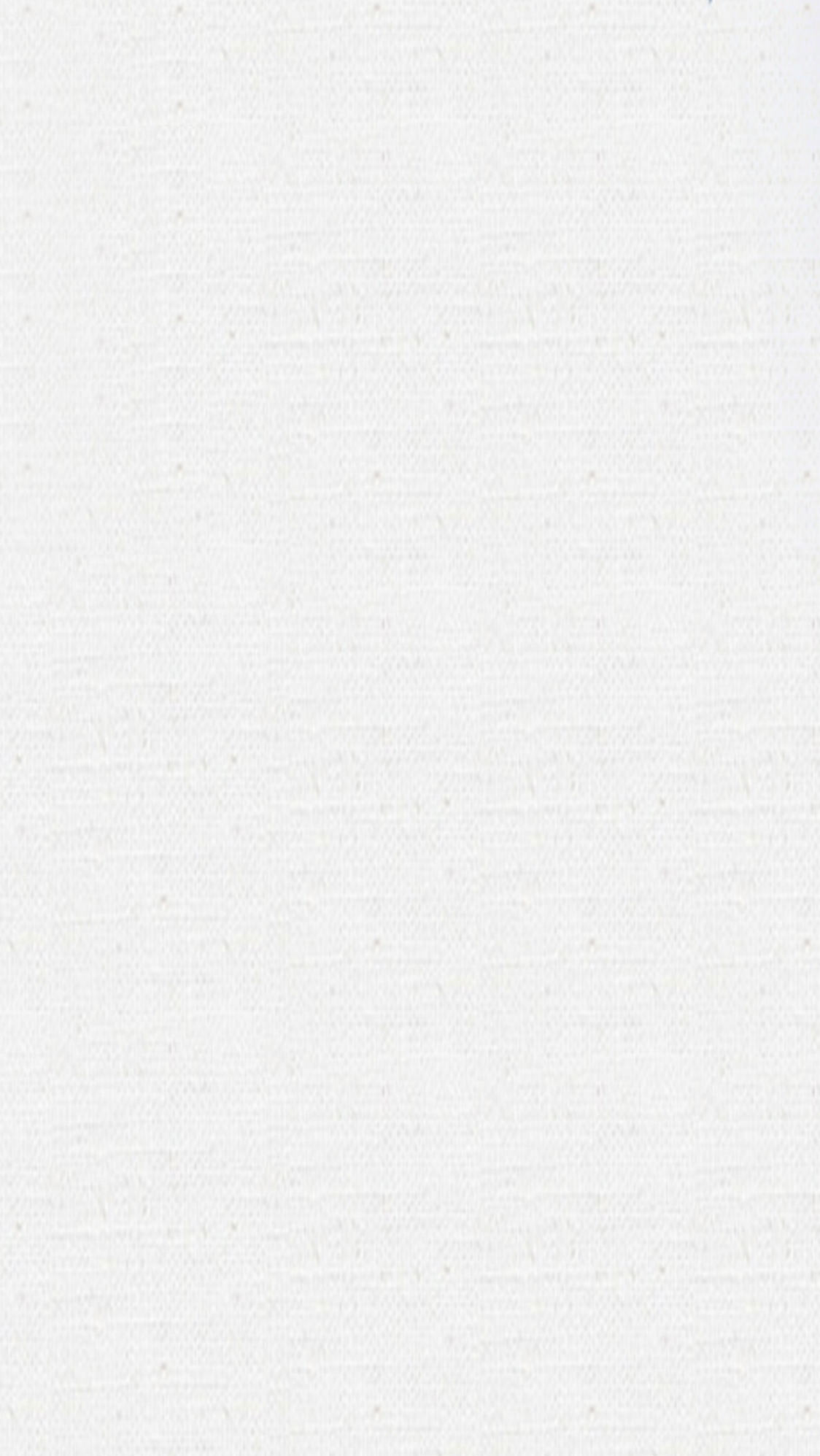 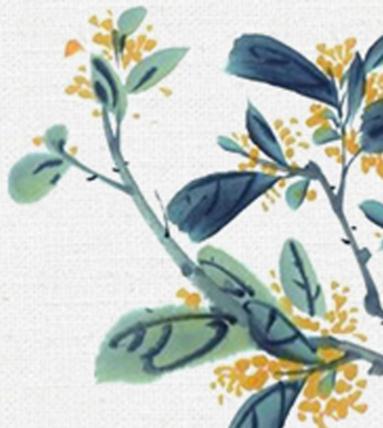 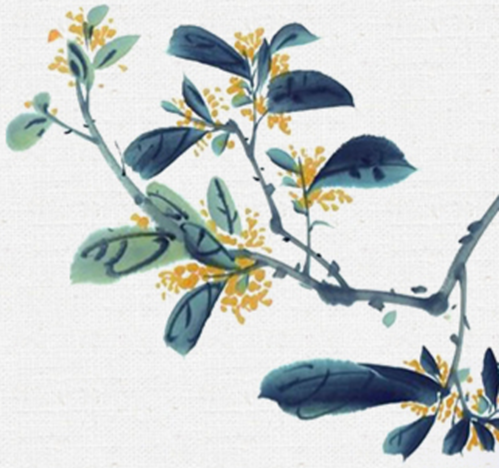 文
标
贰
字
题
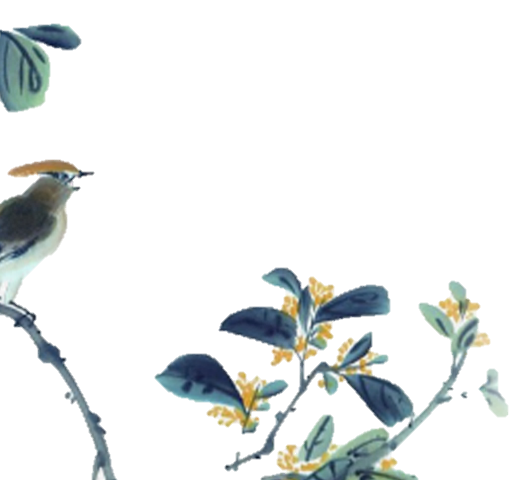 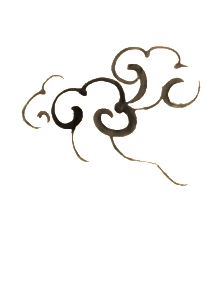 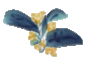 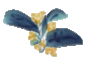 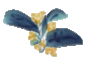 请输入标题
请输入标题
请输入标题
您的内容打在这里，或者通过复制您的文本后，在此框中选择粘贴.您的内容打在这里，或者通过复制您的文本后。
您的内容打在这里，或者通过复制您的文本后，在此框中选择粘贴.您的内容打在这里，或者通过复制您的文本后。
您的内容打在这里，或者通过复制您的文本后，在此框中选择粘贴.您的内容打在这里，或者通过复制您的文本后。
立
立
秋
秋
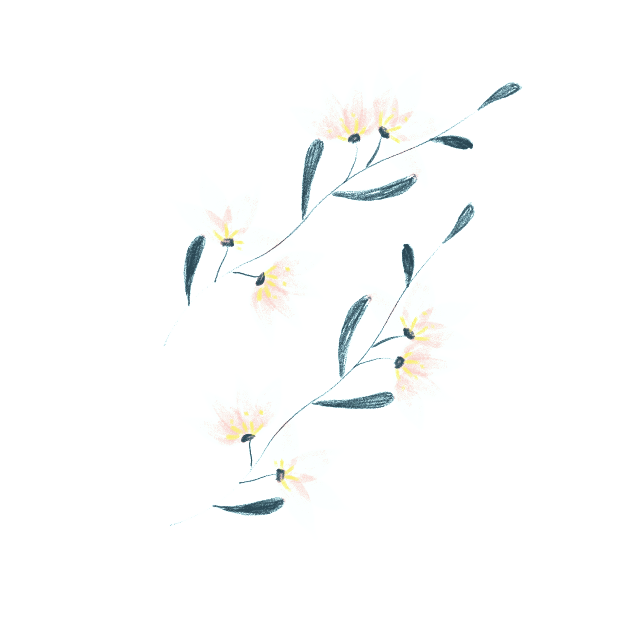 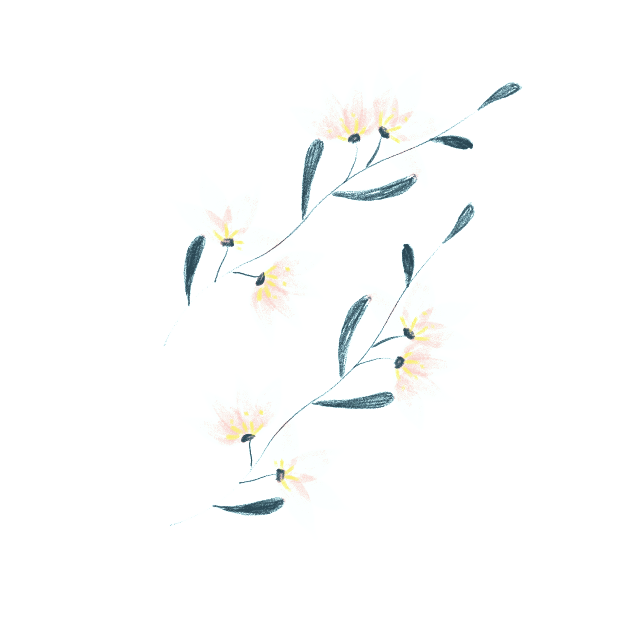 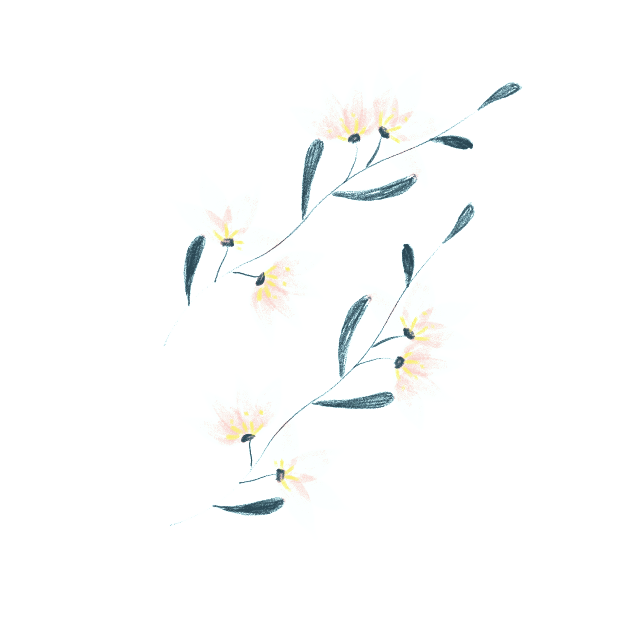 请输入标题
请输入标题
请输入标题
您的内容打在这里，或者通过复制您的文本后，在此框中选择粘贴.您的内容打在这里，或者通过复制您的文本后。
您的内容打在这里，或者通过复制您的文本后，在此框中选择粘贴.您的内容打在这里，或者通过复制您的文本后。
您的内容打在这里，或者通过复制您的文本后，在此框中选择粘贴.您的内容打在这里，或者通过复制您的文本后。
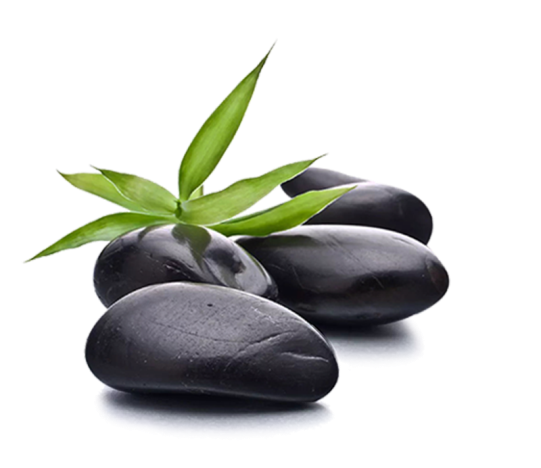 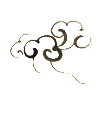 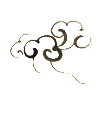 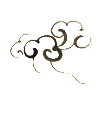 请输入标题
请输入标题
请输入标题
您的内容打在这里，或者通过复制您的文本后，在此框中选择粘贴.您的内容打在这里。您的内容打在这里，或者通过复制您的文本后，在此框中选择粘贴.您的内容打在这里。您的内容打在这里，或者通过复制您的文本后，在此框中选择粘贴.您的内容打在这里。您的内容打在这里，或者通过复制您的文本后，在此框中选择粘贴.您的内容打在这里。
您的内容打在这里，或者通过复制您的文本后，在此框中选择粘贴.您的内容打在这里。
您的内容打在这里，或者通过复制您的文本后，在此框中选择粘贴.您的内容打在这里。
立
秋
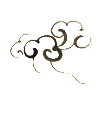 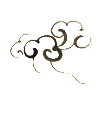 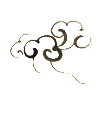 请输入标题
请输入标题
请输入标题
您的内容打在这里，或者通过复制您的文本后，在此框中选择粘贴.您的内容打在这里。
您的内容打在这里，或者通过复制您的文本后，在此框中选择粘贴.您的内容打在这里。
您的内容打在这里，或者通过复制您的文本后，在此框中选择粘贴.您的内容打在这里。
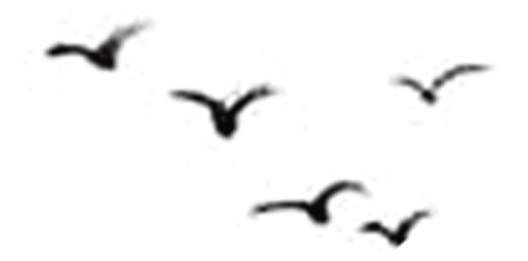 壹
壹
壹
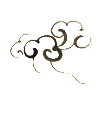 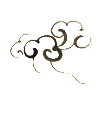 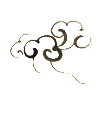 请输入标题
请输入标题
请输入标题
您的内容打在这里，或者通过复制您的文本后，在此框中选择粘贴.您的内容。
您的内容打在这里，或者通过复制您的文本后，在此框中选择粘贴.您的内容。
您的内容打在这里，或者通过复制您的文本后，在此框中选择粘贴.您的内容。
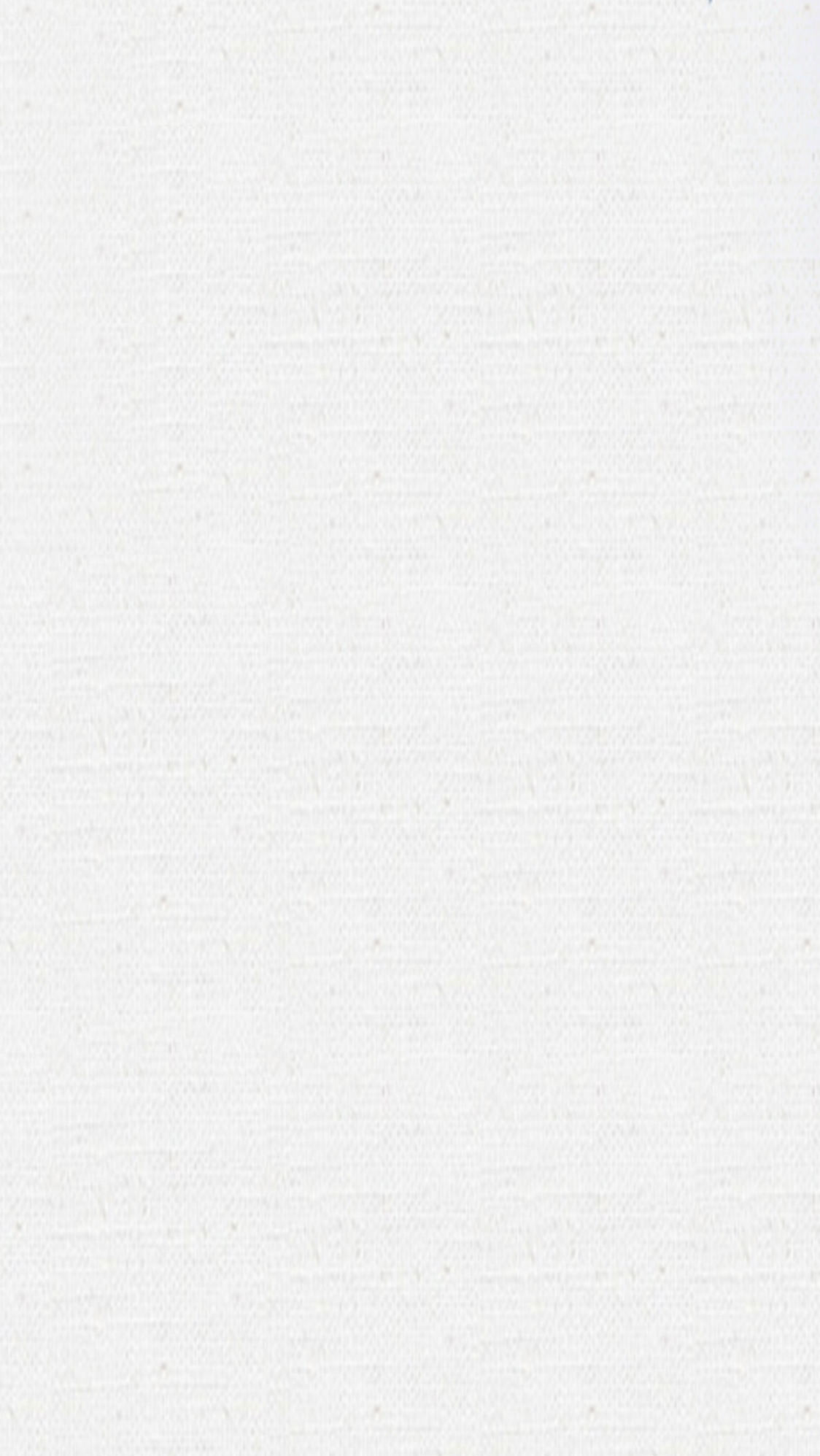 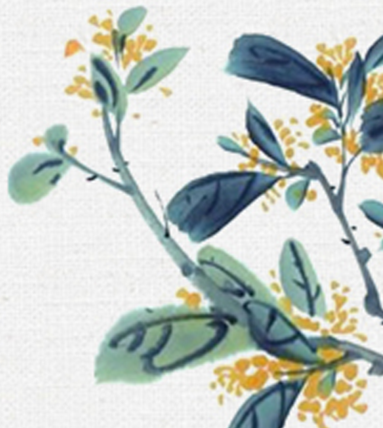 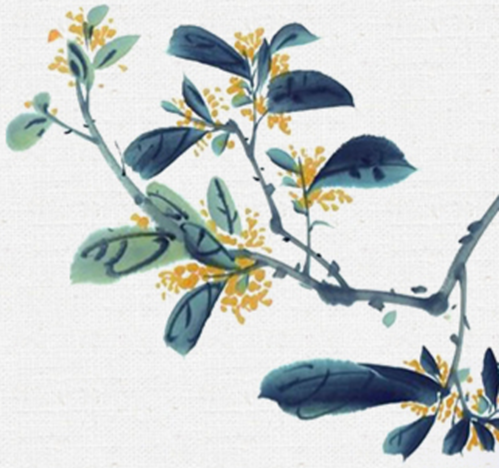 文
标
叁
字
题
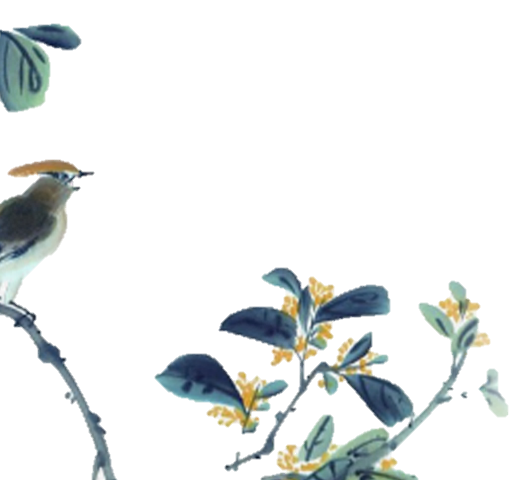 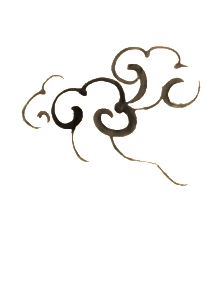 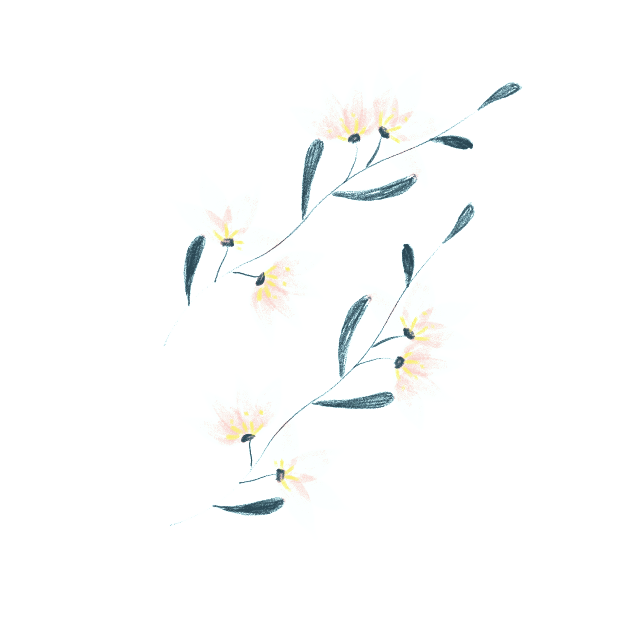 壹
壹
壹
请输入标题
您的内容打在这里，或者通过复制您的文本后，在此框中选择粘贴.您的内容打在这里，或者通过复制您的文本后。
请输入标题
请输入标题
请输入标题
您的内容打在这里，或者通过复制您的文本后，在此框中选择粘贴.您的内容。
您的内容打在这里，或者通过复制您的文本后，在此框中选择粘贴.您的内容。
您的内容打在这里，或者通过复制您的文本后，在此框中选择粘贴.您的内容。
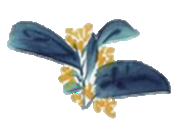 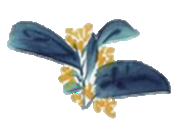 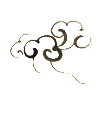 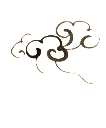 请输入标题
请输入标题
您的内容打在这里，或者通过复制您的文本后，在此框中选择粘贴.您的内容打在这里。您的内容打在这里，或者通过复制您的文本后，在此框中选择粘贴.您的内容打在这里。您的内容打在这里，或者通过复制您的文本后，在此框中选择粘贴.您的内容打在这里。
您的内容打在这里，或者通过复制您的文本后，在此框中选择粘贴.您的内容打在这里。您的内容打在这里，或者通过复制您的文本后，在此框中选择粘贴.您的内容打在这里。您的内容打在这里，或者通过复制您的文本后，在此框中选择粘贴.您的内容打在这里。
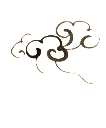 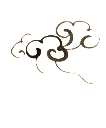 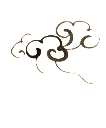 请输入标题
请输入标题
请输入标题
您的内容打在这里，或者通过复制您的文本后，在此框中选择粘贴.您的内容打在这里。您的内容打在这里。
您的内容打在这里，或者通过复制您的文本后，在此框中选择粘贴.您的内容打在这里。您的内容打在这里。
您的内容打在这里，或者通过复制您的文本后，在此框中选择粘贴.您的内容打在这里。您的内容打在这里。
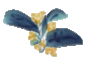 请输入标题
请输入标题
请输入标题
您的内容打在这里，或者通过复制您的文本后，在此框中选择粘贴.您的内容打在这里，或者通过复制您的文本后。
您的内容打在这里，或者通过复制您的文本后，在此框中选择粘贴.您的内容打在这里，或者通过复制您的文本后。
您的内容打在这里，或者通过复制您的文本后，在此框中选择粘贴.您的内容打在这里，或者通过复制您的文本后。
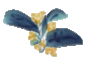 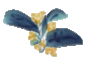 节日PPT模板 http:// www.PPT818.com/jieri/
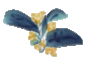 却道天凉好个秋
请输入标题
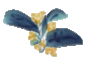 您的内容打在这里，或者通过复制您的文本后，在此框中选择粘贴.您的内容打在这里。您的内容打在这里。
请输入标题
您的内容打在这里，或者通过复制您的文本后，在此框中选择粘贴.您的内容打在这里。您的内容打在这里。
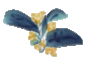 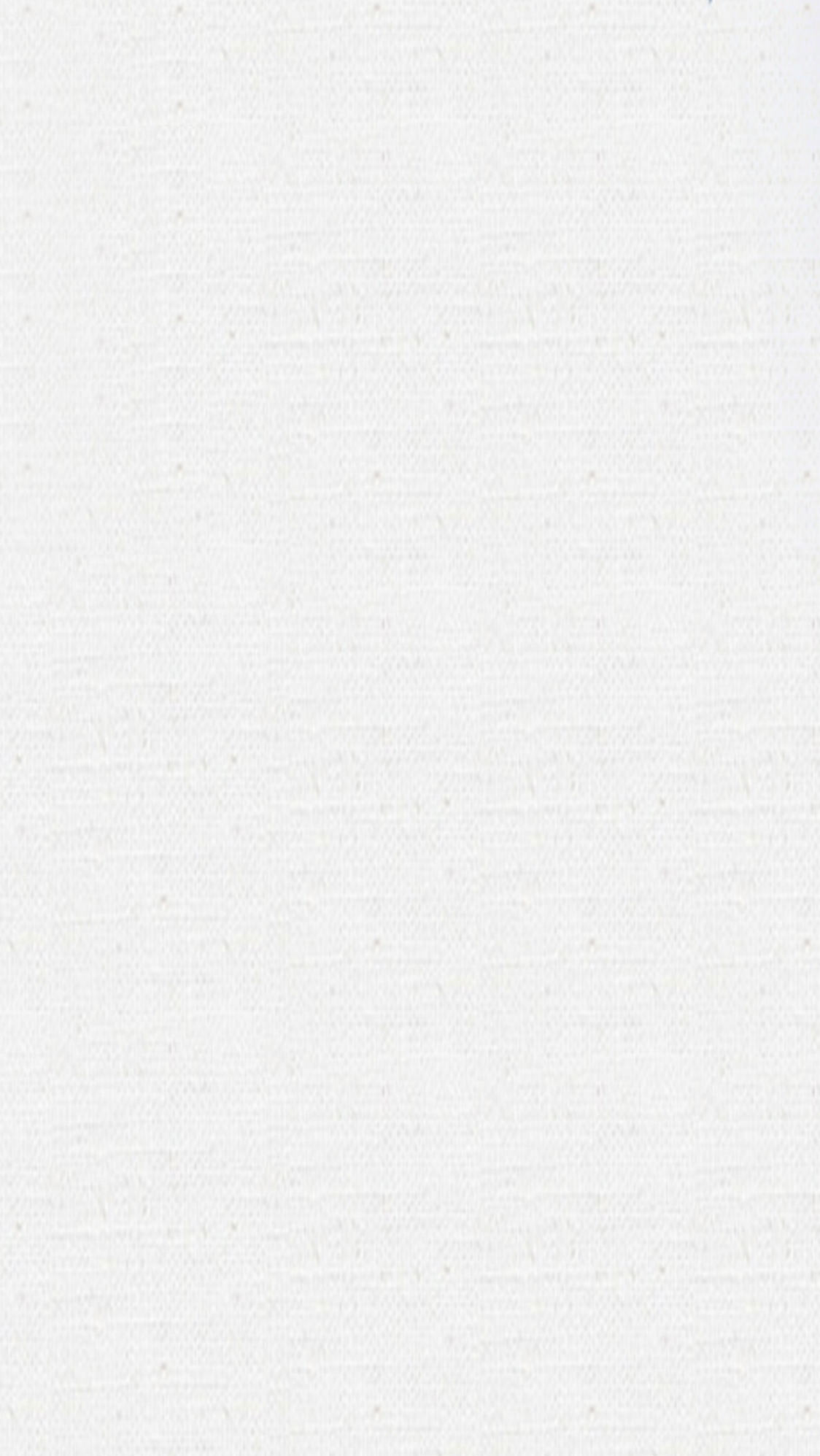 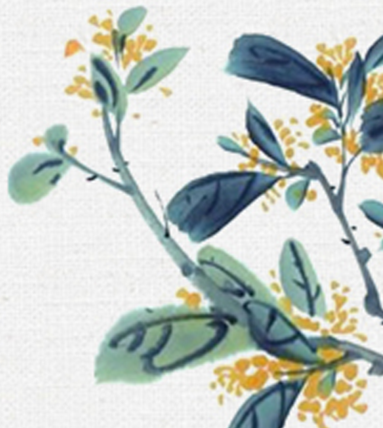 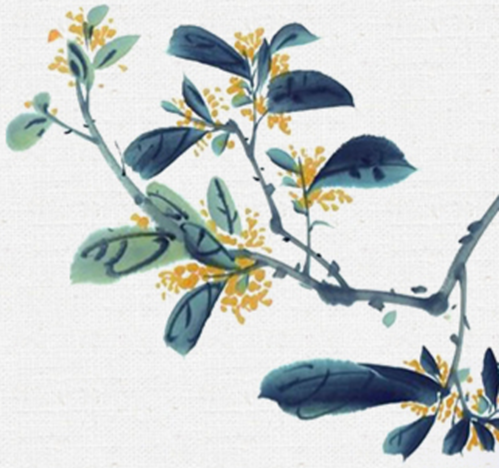 文
标
肆
字
题
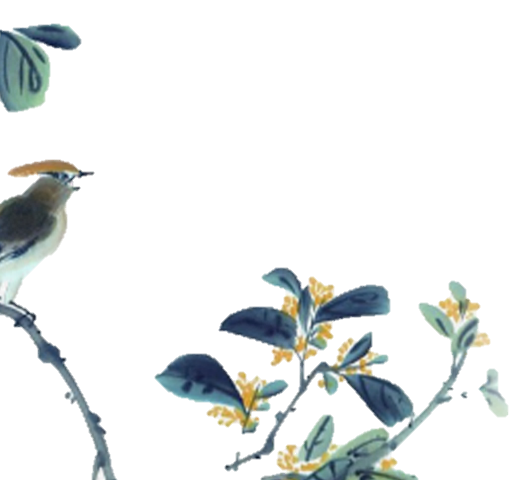 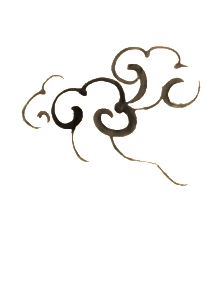 请输入标题
请输入标题
请输入标题
您的内容打在这里，或者通过复制您的文本后，在此框中选择粘贴.您的内容打在这里，或者通过复制您的文本后。
您的内容打在这里，或者通过复制您的文本后，在此框中选择粘贴.您的内容打在这里，或者通过复制您的文本后。
您的内容打在这里，或者通过复制您的文本后，在此框中选择粘贴.您的内容打在这里，或者通过复制您的文本后。
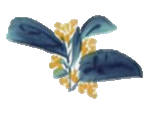 请输入标题
请输入标题
请输入标题
请输入标题
您的内容打在这里，或者通过复制您的文本后，在此框中选择粘贴.您的内容打在这里，或者通过复制您的文本后。
您的内容打在这里，或者通过复制您的文本后，在此框中选择粘贴.您的内容打在这里，或者通过复制您的文本后。
您的内容打在这里，或者通过复制您的文本后，在此框中选择粘贴.您的内容打在这里，或者通过复制您的文本后。
您的内容打在这里，或者通过复制您的文本后，在此框中选择粘贴.您的内容打在这里，或者通过复制您的文本后。
立
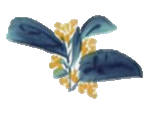 秋
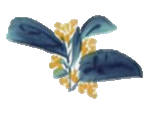 立
秋
请输入标题
请输入标题
请输入标题
请输入标题
您的内容打在这里，或者通过复制您的文本后，在此框中选择粘贴.您的内容打在这里。您的内容打在这里。
您的内容打在这里，或者通过复制您的文本后，在此框中选择粘贴.您的内容打在这里。您的内容打在这里。
您的内容打在这里，或者通过复制您的文本后，在此框中选择粘贴.您的内容打在这里。您的内容打在这里。
您的内容打在这里，或者通过复制您的文本后，在此框中选择粘贴.您的内容打在这里。您的内容打在这里。
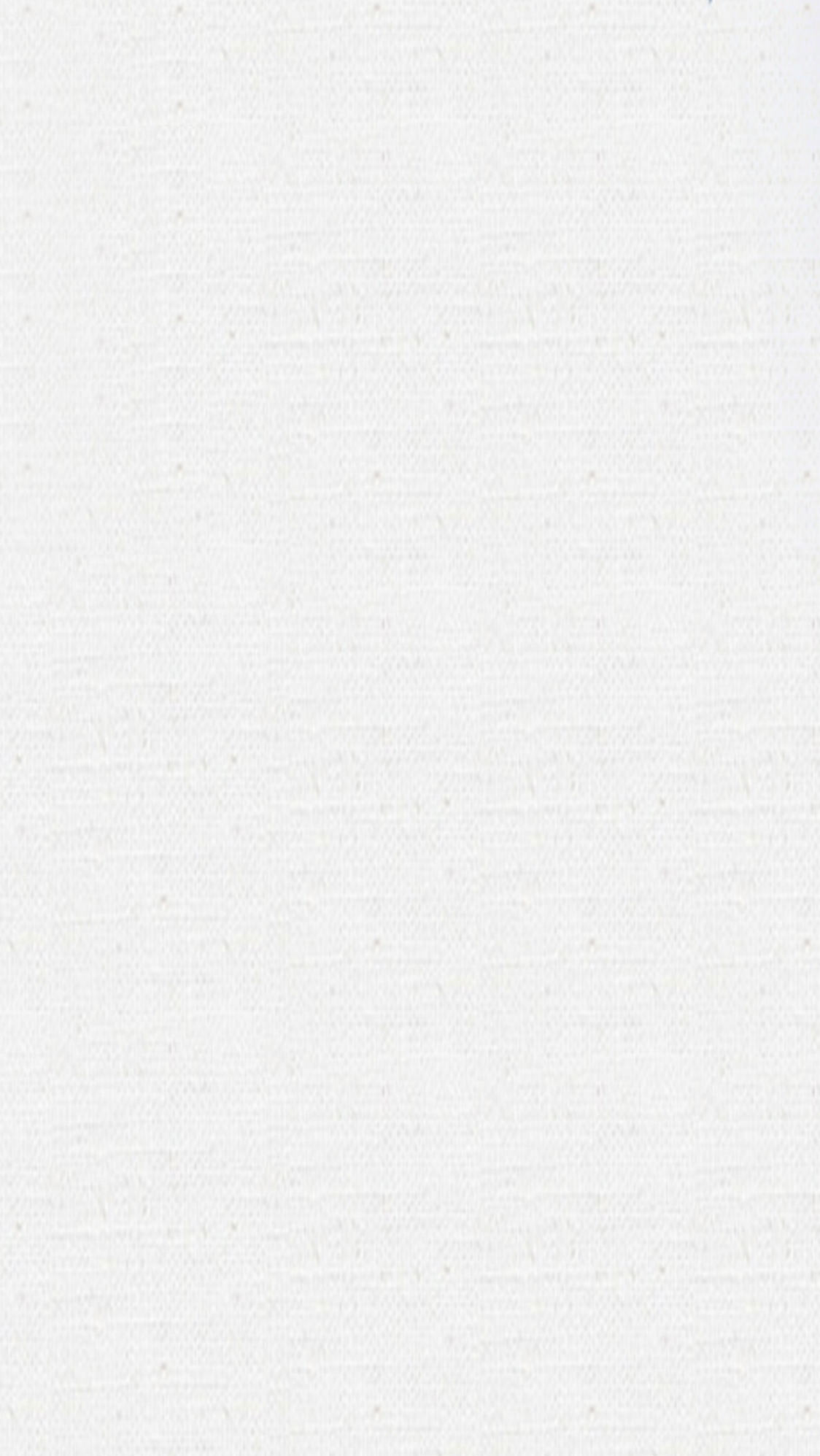 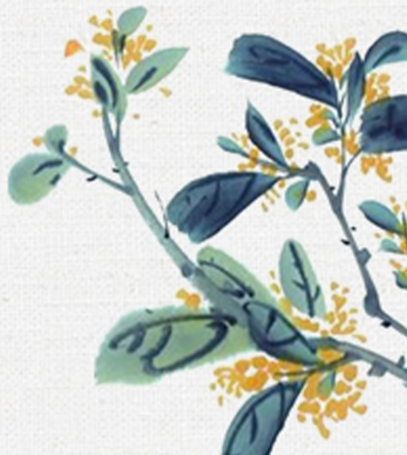 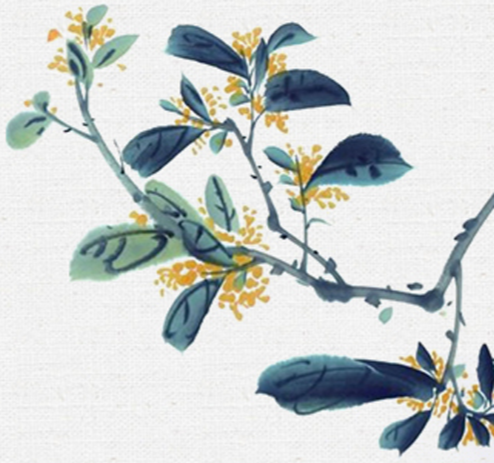 感谢各位的观看
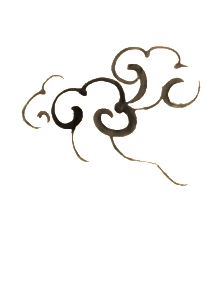 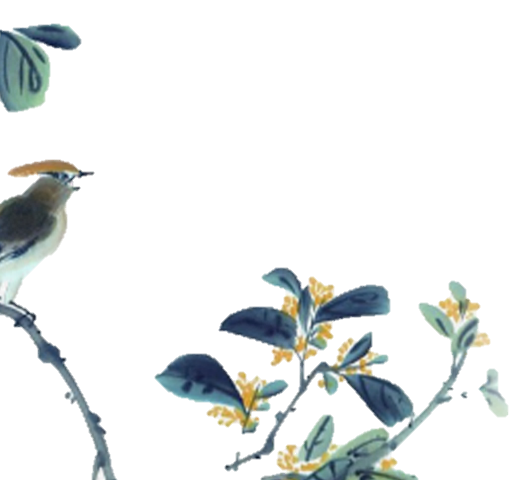